Nov 2014
Project: IEEE P802.15 Working Group for Wireless Personal Area Networks (WPANs)

Submission Title: Choice of BCH and SiPC codes for IEEE 802.15.4q
Date Submitted:  Nov 2014
Source: : Kiran Bynam, Chandrashekhar Thejaswi , Youngsoo Kim (Samsung)
E-Mail: [kiran.bynam@samsung.com]
Re: 	
Abstract: To request to compare/contrast 2.4 GHz silicon and establish a target for next generation 
Purpose:	Comment Resolution for IEEE 802.15.4q
Notice:	This document has been prepared to assist the IEEE P802.15.  It is offered as a basis for discussion and is not binding on the contributing individual(s) or organization(s). The material in this document is subject to change in form and content after further study. The contributor(s) reserve(s) the right to add, amend or withdraw material contained herein.
Release:	The contributor acknowledges and accepts that this contribution becomes the property of IEEE and may be made publicly available by P802.15.
Slide 1
Shahriar Emami,  Samsung
Nov, 2014
Comment Resolution for CID
Comment ID : 1298, 1015, 1239

Comment : why don’t we use one FEC from base standard.


Resolution : deferred
Slide 2
Nov 2014
General Comparison of BCH and RS codes
The BCH codes are binary block-codes while the Reed-Solomon codes are non-binary block-codes.
The coefficient multiplication in the BCH encoder is a simple binary operation while the coefficient multiplication in the RS encoder is a nonbinary operation over GF(2^m)
The (63,51) BCH code corrects two errors in a block of n=63 bits of which k=51 are the message bits.
The Reed-Solomon code of comparable parameters is the (15,13) RS code which corrects a single erroneous symbol in a block of 15 symbols.
This corresponding binary parameters are  n=60 and k=52 with ability to upto 4 bit errors so long as the 4 errors are confined to a single symbol.
The possibility of all errors being confined to within a single symbol is remote, especially in presence of interleaving.
The (63,51) BCH, which can correct two errors located anywhere in the 63 length block is a better option than (15,13) RS code which fails beyond a single symbol.
The low complexity (63,51) BCH avoids the complex algorithms such as Berlekamp-Massey algorithm, Peterson's algorithm etc required for the conventional BCH decoding or RS decoding
Slide 3
Nov 2014
Encoding complexity
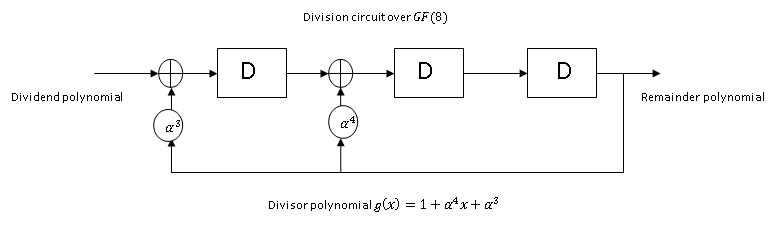 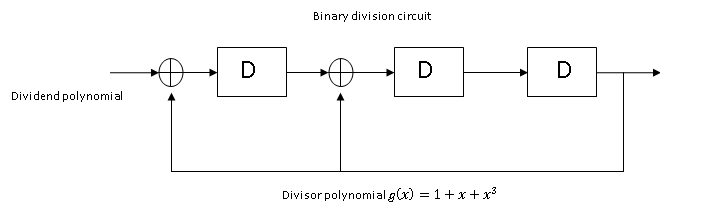 Slide 4
Nov 2014
Decoding complexity
Start
Start
Syndrome Computation
Syndrome Computation
Simple procedure exist that avoids the error locator polynomial and hence the dedicated algorithms
Determining Error locator polynomial using a dedicated algorithm(BM, PGZ algorithm)
Solving the error locator polynomial using Chien  search to obtain error locations
Deterministic method to solve for error locations exists in literature
Solving for the error values at error locations(Forney’s algorithm)
NA
Stop
The (63,51) BCH avoids the complex algorithms such as Berlekamp-Massey algorithm, Peterson’s algorithm etc.
 Substituting the Chien search with a deterministic method with huge complexity reduction.
Solving error values is not required.
Stop
Slide 5
Nov 2014
Low complexity (63,51) BCH decoder
Slide 6
Nov 2014
(63,51) BCH  step by step decoder decoder
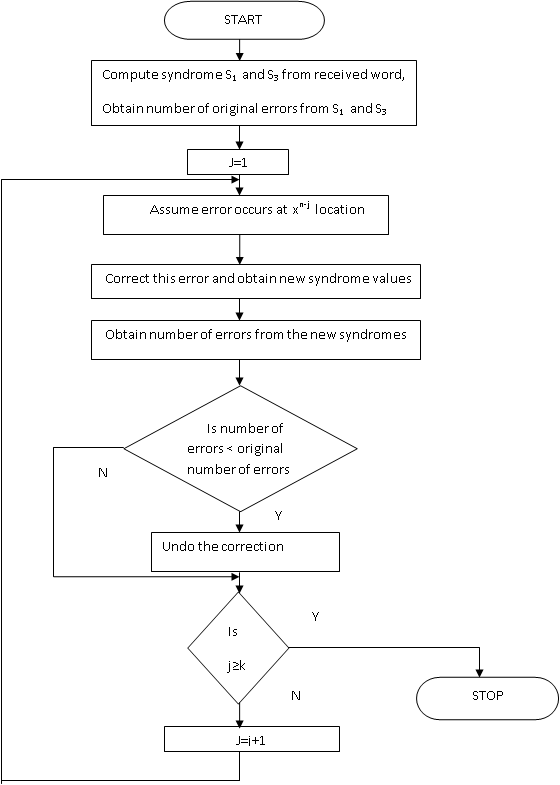 The algorithm is known as the modified step-by-step decoding algorithm [1].

The algorithm enhances the step by step algorithm in [2] for the particular case of double error correcting BCH codes.

The number of original errors are determined based on the syndromes.

Each location is inverted and the syndromes recomputed to determine if there is reduction in number of original errors.

If there is a reduction in the number of original errors,  the inversion  is retained else the inversion is undone.
Slide 7
Complexity of SiPC (9,8) decoder
Slide 8
Complexity of SiPC(9,8) decoder
Slide 9
<month year>
Conclusion
The complexity of the chosen BCH codes or SiPC codes are much lesser than the RS codes present in base standard
Slide 10
<author>, <company>
References
Shyue-Win Wei; Che-Ho Wei,, "High-speed hardware decoder for double-error-correcting binary BCH codes," Communications, Speech and Vision, IEE Proceedings I , vol.136, no.3, pp.227,231, Jun 1989.
Massey, J.L., "Step-by-step decoding of the Bose-Chaudhuri- Hocquenghem codes," Information Theory, IEEE Transactions on , vol.11, no.4, pp.580,585, Oct 1965.
Hartmann, C., "A note on the decoding of double-error-correcting binary BCH codes of primitive length (Corresp.)," Information Theory, IEEE Transactions on , vol.17, no.6, pp.765,766, Nov 1971.
E. Prange, “The use of civet equivalence in the analysis and decoding of group codes,” A.F. Cambridge Res. Cetr., Cambridge, Mass., AFCRC-TR-59-164,
Slide 11